ÇOCUK VE YARATICILIK
Prof. Dr. Aysel Köksal Akyol
Ankara Üniversitesi
YARATICILIKLA İLGİLİ KURAMLAR
Psikoanalitik kuram 	
İnsancıl kuram 
Çağrışım kuramı 
Gestalt kuramı 
Bilişsel-gelişimsel kuram 
Faktöriyalist kuram	
Karmaşık Kuramlar
PSİKOANALİTİK  KURAM
Freud 
Kris
Kubie
Slochower
Mac Kinnon 
Adler 
Jung
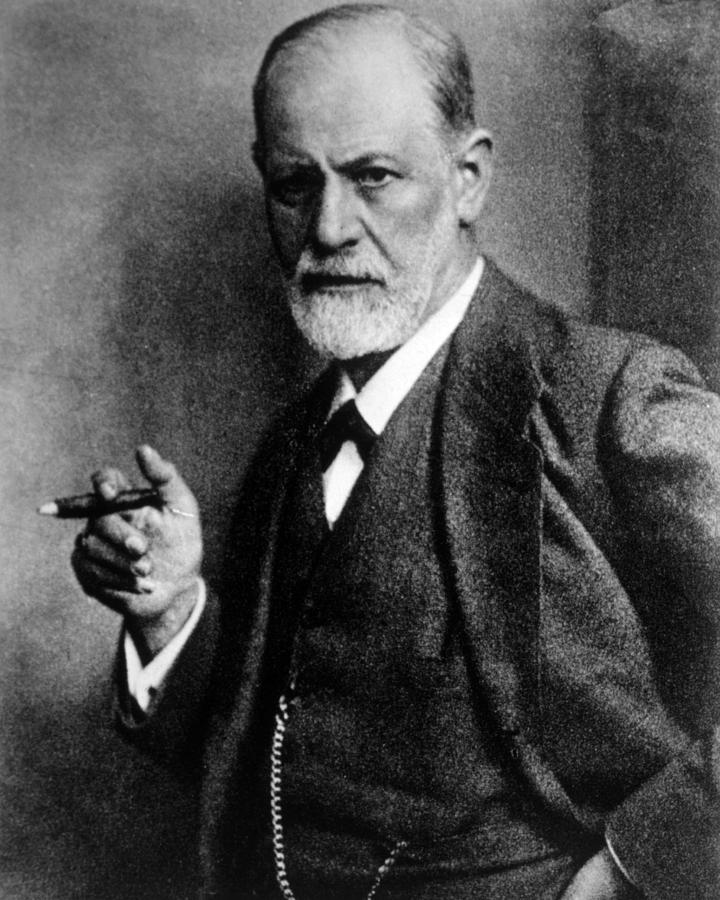 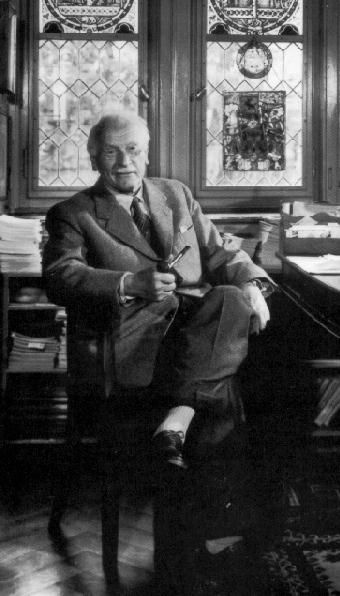 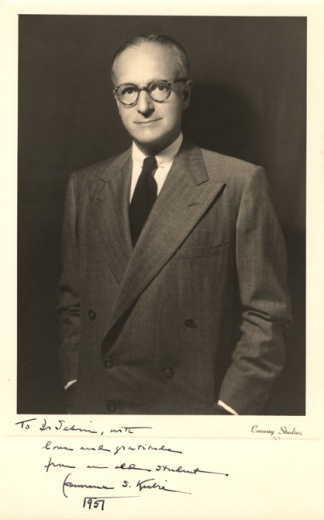 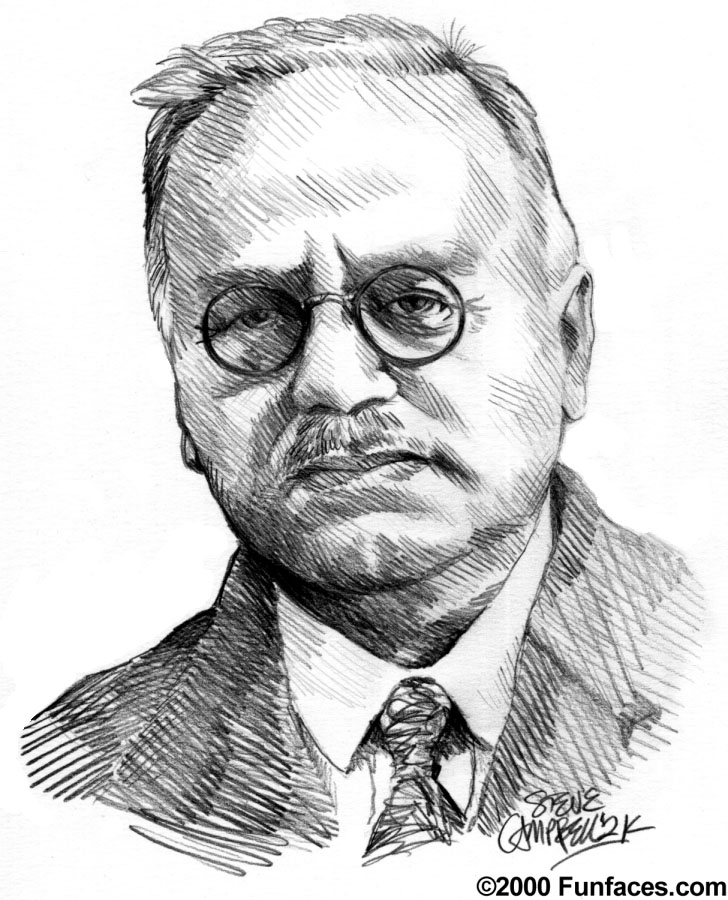 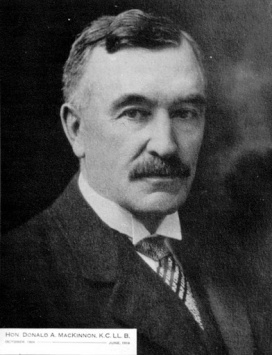 PSİKOANALİTİK  KURAM
Psikoanalitik kuramcılara göre, 
   “Yaratıcı düşüncenin temelini; bilinç öncesi oluşturmaktadır.”
PSİKOANALİTİK  KURAM
Yaratıcılık için bilinç öncesinin değeri; 
 bilgilerin toplanması, 
birleştirilmesi, 
Karşılaştırılmasındaki özgürlükte yatar.
PSİKOANALİTİK  KURAM
Yaratıcılık üzerindeki nörotik davranışların kalıcı etkisi üzerinde durulmaktadır.
PSİKOANALİTİK  KURAM
Psikoanalitik görüşe göre;
 geçici olarak mantıksal-rasyonel düşünmenin kaldırılması gereklidir. 
Çünkü bunlar düşünmeyi sınırlandırır ve yeni çözümlerin formüle edilmesini engeller.
PSİKOANALİTİK  KURAM
Psikoanalitik görüş;
yaratıcılığın kökenleri, 
anlatımları, 
güdülenmeleri, 
sapmaları
ile en çok ilgilenen görüştür
PSİKOANALİTİK  KURAM
Bu kuram içinde Adler;
Yaratıcılığı, fiziksel ve psikolojik alanlardaki yetersizliklerin telafisi için bir yol olarak tanımlar. 
Jung, 
Yaratıcılığı farkında olmadan derin bir kuyudan çıkan fikirler olarak tanımlar.
PSİKOANALİTİK  KURAM
Freud’a göre;
Yaratıcılık, bir hareket biçiminin yerine geçen yeni bir davranış olarak ortaya çıkar.
Yaratıcı ürün “bir isteğin, bir dileğin” yerine getirilmesidir.
PSİKOANALİTİK  KURAM
Freud’a göre;
Yaratıcılık, toplum içinde bir takım baskı ve yasaklamalara maruz kalmış insanların dışavurumlarıdır.
Yaratıcılık, topluma zarar verecek “libido” enerjisine karşı, bilinçaltında yer alan çatışmalara bir savunma olarak karşımıza çıkar.
PSİKOANALİTİK  KURAM
Freud’a göre;
Yaratıcı kişi içgüdülerini toplumca kabul edilebilir bir biçimde ortaya koyar. 
Bu haliyle de gerçek dünya ile değil, daha çok fantezilerle ilgilidir.
PSİKOANALİTİK  KURAM
Freud’a göre;
Ruhsal hastalıklar da aynı kökenden çıktığına göre, yaratıcılıkla ruhsal hastalıkları birbirine bağlamanın kuramsal bir temeli vardır. 
Yaratıcılığın çocukluk yıllarındaki oyunların bir devamı olarak da görülmektedir.
PSİKOANALİTİK  KURAM
Psikoanalitik görüşe göre;
Yaratıcılık, insan yapısının olumsuz yönlerinden oluşur.
Yaratıcılık bireyin iç çatışmalarının ve saldırgan enerjisinin onaylanan kültürel davranışlara dönüşmesidir.
Yaratıcılık bilinmeyen içgüdüsel atılganlığın ürünü olarak ortaya çıkar.
İNSANCIL KURAM
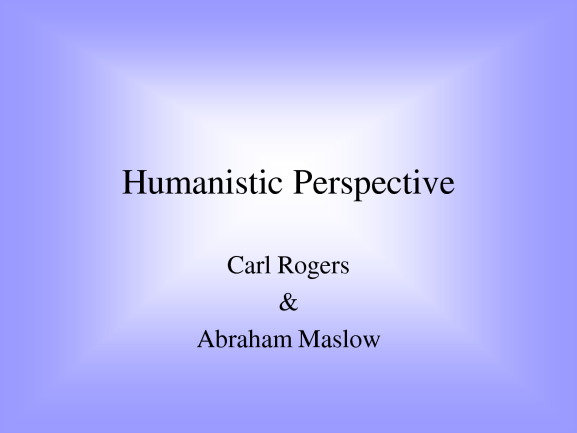 İNSANCIL KURAM
Bu kuramın temelini, birey ve bireyin çevresinde gelişen olaylar oluşturmaktadır.
Bu kuram;
davranışçılık ve psikoanalitik yaklaşımlardan ayrı, 
varoluşçu güçlü bir akım olarak ortaya çıkmıştır.
İNSANCIL KURAM
“İnsan kendini ne yaparsa odur.” düşüncesi bu kuramın temel ilkesidir.
 İnsancıl olmak; “Dürüstlük, merhamet ve yüreklilik” ister
İNSANCIL KURAM
İnsancıl psikologlar, yaratıcılığın insanın olumlu yönleri ile ilgili olduğunu söylerler. 
İnsanlar yaratıcı ifade için önemli güçlerle doğmakta ve uygun ortam oluşunca, bu güçler tam olarak gelişmektedir.
 Yaratıcılığın engelleyicileri; çatışmalar ve başarının olumsuz yönde değerlendirilmesidir.
İNSANCIL KURAM
Rogers, yaratıcı olan bireyi ruhsal bakımdan sağlıklı olarak görmektedir. 
Rogers, yaratıcı insanın fonksiyonel anlamda dolu bir kişiliğe sahip olduğunu savunur.
İNSANCIL KURAM
Maslow yaratıcılığın kişinin kendini gerçekleştirmesinde bir yol olduğunu kabul eder.
Yaratıcılığı bir ürün, karakter, bir etkinlik, bir süreç ve tutum olarak düşünür.
Yaratıcı birey, bir çocuğun gördüklerini görebilir. Önemli olan o bakış açısını yakalayabilmesidir.
İNSANCIL KURAM
Maslow yaratıcılığın kişinin kendini gerçekleştirmesinde bir yol olduğunu kabul eder.
Yaratıcılığı bir ürün, karakter, bir etkinlik, bir süreç ve tutum olarak düşünür.
Yaratıcı birey, bir çocuğun gördüklerini görebilir. Önemli olan o bakış açısını yakalayabilmesidir.
İNSANCIL KURAM
Birey, kendi eylemlerini seçer ve kendi kaderini yaratır. 
İnsanlığa zarar verici, insanlığı yok edici-yıkıcı amaçlar güden ürünlere karşıdırlar. 
Bu tür ürünleri oluşturan kişileri, alt düzeyde yaratıcı olarak nitelendirirler.
İNSANCIL KURAM
Rogers, yaratıcılığın ortaya çıkmasında en temel iki koşulun olduğunu belirtmiştir;

Psikolojik güvenlik
Psikolojik özgürlük
İNSANCIL KURAM
“Bir insan acıyı azaltmak için, diğer insan da daha katı bir işkence yöntemi bulmak için çalışır. 
Her ikisi de yaratıcı eylemdir, fakat toplumsal değerleri farklıdır.
ÇAĞRIŞIM KURAMI
Hume
Mill
ÇAĞRIŞIM KURAMI
Fikirler arasındaki çağrışımlar düşünmenin temelini oluşturur.
Yaratıcılık, bu çağrışımların sayısına ve alışılmamış olmasına bağlıdır.
ÇAĞRIŞIM KURAMI
Yaratıcı süreç; 
“Belirli bir işe yarayan ya da belirli koşulları yerine getiren bazı çağrışım öğelerini birbirine yaklaştırarak, yeni bileşimler oluşturma şeklinde tanımlanır.
ÇAĞRIŞIM KURAMI
Yaratıcı bir çözüme ulaşmak için üç temel biçim vardır;
Olumlu rastlantı
Benzerlik 
Aracılık
ÇAĞRIŞIM KURAMI
Olumlu Rastlantı: Rastlantı sonucu uyarıcılar yan yana düşerek yaratıcı süreci oluştururlar.
ÇAĞRIŞIM KURAMI
Benzerlik: Gerekli çağrışım elemanları, uyarıcıların ya da çağrışım öğelerinin benzerliklerinden ortaya çıkabilir. 
Resim, taş yontma, beste ve şiir gibi uğraşlarda bu tür yaklaşımlar kolayca izlenebilmektedir.
ÇAĞRIŞIM KURAMI
Aracılık: Gerekli çağrışım elemanlarının, ortak öğelerin aracılığıyla akla gelmesi sağlanabilir. 
Çeşitli simgelerin kullanımının çok önemli olduğu matematik, kimya gibi alanlarda bu yolun izlenmesi zorunludur.
ÇAĞRIŞIM KURAMI
Bu kurama göre bireylerin yaratıcı düşünme becerileri birbirinden farklıdır ve bir bireyin yaratıcılık düzeyi onun çağrışımsal hiyerarşisine bağlıdır
Bugünlük bu kadar 
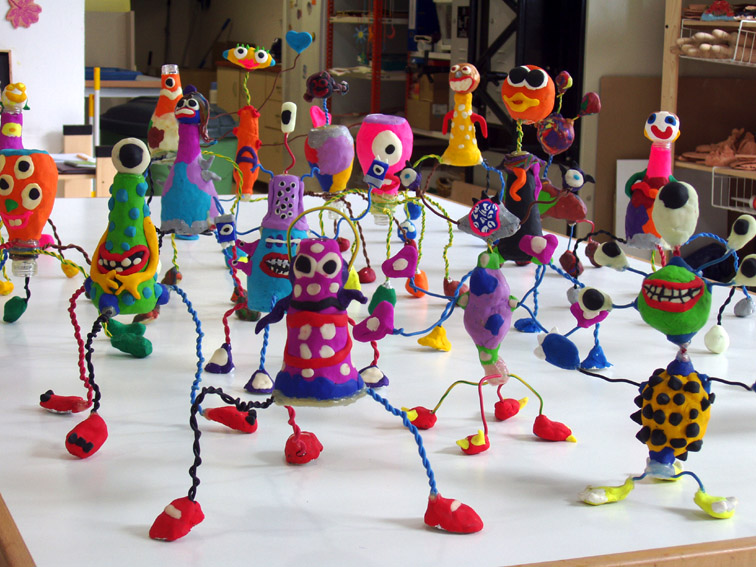